NTT DOCOMO view 
on SA5 Rel-20 5G-Advanced Priorities
Source: NTT DOCOMO, INC.
NTT DOCOMO view summary on SA5 Rel-20
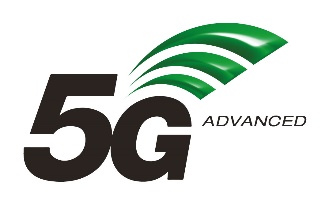 Potential topics and directions
Intent enhancement, NDT enhancement, AIML enhancement, CMO enhancement, CCL enhancement, EE enhancement, Femto SON


TU allocation portion of 5GA part/6G part in Rel-20
We think that the time allocations for 5GA part and 6G part should be 30% and 70%. Because there is a lot to discuss regarding the topics related to 6G.
#1 Intent enhancement
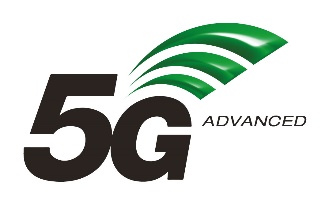 Directions
Clarify the relationship with other similar technologies (e.g. CCL, AI/ML, Policy, RIC)
Which system should be connected to which system based on which concept?
Add intent routing controlling
Intent routing refers to the process of handling an intent through IDMS(s) other than the one originally submitted by the intent owner.
As specified in TS 28.312 Clause 4.2.3, an IDMS can be consumer of another IDMS, which enables intent routing.
There is a need to enable controlling intent routing to other IDMSs as this may lead to  undesired impacts on other domains, such as increased costs.
#1 Intent enhancement
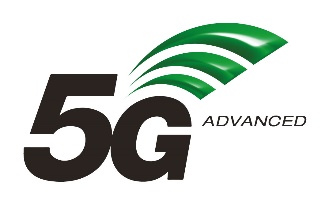 Directions
Add Expectation for IDMS of AIML
Consumer can express high level requirements of an AIML model (i.e. accuracy, energy consumption) and IDMS can interact with AIML mgmt. of TS 28.105, TR 28.858 (ML Training MnS, etc.)
IDMS can provide feasibility report, fulfilment report as well as any conflict report for AIML model expectation. 
Add resilient intent concept
Resilient intent is the medium to long-term intent.
Resilient intent helps with medium to long-term resource changes and planning.
Resilient intent does not interfere with normal intent behavior
Conflicts handling and resolution regarding automation functions
#2 Network Digital Twin enhancement
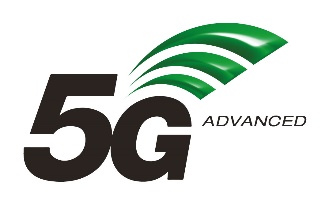 Directions
Use Network Digital Twin to support autonomous network and provide additional value with exposing mobile network data and using external data 
Data collection
Standardize mechanism (use existing mechanism/new mechanism) and data format/attributes for data collection to Network Digital Twin from following:
RAN/Core/UE
Transport network
Cloud (collaboration with ETSI NFV)
Data exposure
Expose simulation/emulation result data to outside of 3GPP network
Expose collected data to outside of 3GPP network
#3 AIML enhancement
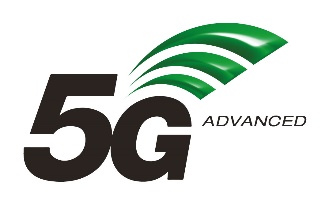 Directions
Further development of AIML which is currently under consideration
AI sustainability
AIML energy efficiency
Control mechanisms of associated energy consumption/carbon emissions, such as those incurred in training and inference phases. 
Computation and/or collection of energy consumption information of ML Training and ML Inference
Data transaction
Add use and management of Generative AI
There is a need for training data generation/ enhancement using Generative AI for specific ML context as training data is a backbone of AIML to achieve certain accuracy/ precision.
#4 CMO enhancement
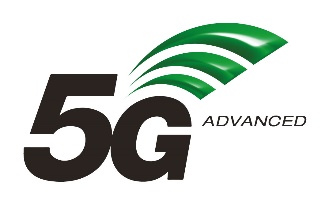 Directions
Finalize TR 28.869 
Address the concerns documented in S5-246790 DP on CMO blocking points and how to move forward. 
Based on the progress of WT-1 and WT-2 analyse the borderline and touchpoints between the 3GPP management system and the external orchestration and management systems for the case of cloud-native  environments for both 4G and 5G deployments
For example analyse if specs like TS 28.533, TS 28.531, TS 28.510, TS 28.511, TS 28.512, TS 28.513 need to be updated
Based on TR 28.869 work, consider both WT-1 and WT-2 in the WID for Release 20 
Fulfil the gap between cloud-native OAM and telecom operations
Example target operations: software management, heartbeat monitoring, access control
Investigate how to connect the 3GPP management system with external orchestration, management and operations systems.
#5 CCL enhancement
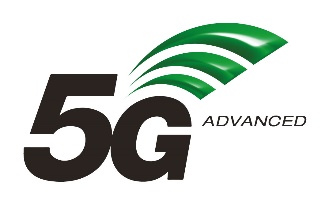 Directions
Enhance coordination CCLs with other management functions
Rel-19 only focused on coordination CCLs with other management functions for execution but coordination should be done for other functional stages of CCL (i.e. data collection, analytics, making decisions)
CCLs to support lifecycle management aspects of NFs.
#6 Energy efficiency enhancement
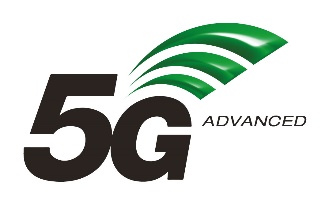 Directions
Enhance the collection of energy-related metrics and enable the optimization of the number of instances and overall energy usage, through collaboration with ETSI NFV and O-RAN
RAN/Core Management to save energy　
Changing power states of the RAN/Core nodes.
Optimization of management system functionalities, procedures and distribution to save energy such as being able to activate/de-activate management services upon energy consumption policies/requirements
RAN/Core Management to use more renewable energy
#7 Management and SON for 5G Femto
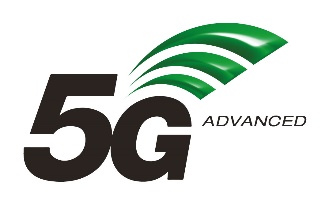 Directions
Add Management and SON for Femto
There is no management and SON specification for 5G Femto
Consider requirements and specification such as 5.1.1 Configuration Management, 5.1.2 Performance Management, 5.1.3 Fault Management and 5.1.4 Security Management in TS 32.581
Thank You !